«У нас в гостях пожарный!
Конспект непосредственно образовательной деятельности для второй младшей группы
Цель
Дать представление о том, что огонь может приносить не только пользу человеку, но и вред, сформировать чувство опасности огня.
Задачи
формировать представление детей о пожароопасных предметах,   	которыми нельзя самостоятельно пользоваться;
закрепить знания детей о профессии пожарного и технике, помогающей человеку тушить пожар;
углубить и систематизировать знания детей о причинах возникновения пожара; познакомить детей с номером «01», научить звонить в пожарную часть по телефону;
закреплять знания детей о правилах пожарной безопасности;
составлять цифры из конструктора по образцу.
Материалы
демонстрационные картинки: «Не играй с огнём!»; 
игрушка - пожарная машина; 
телефон; 
кукла пожарника, 
спички, 
конструктор «Кроха».
Ход НОД
Составление номера телефона «01»
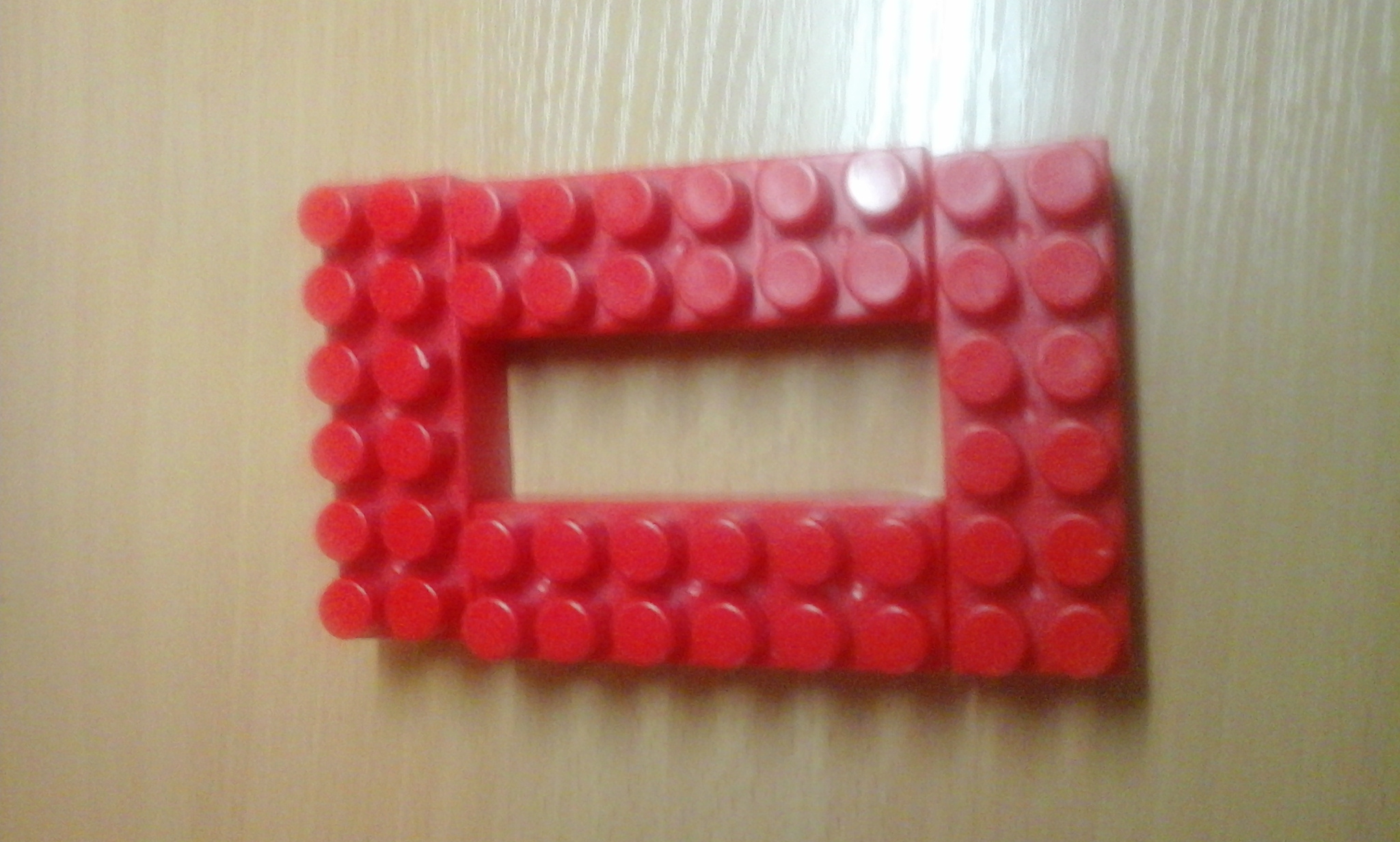 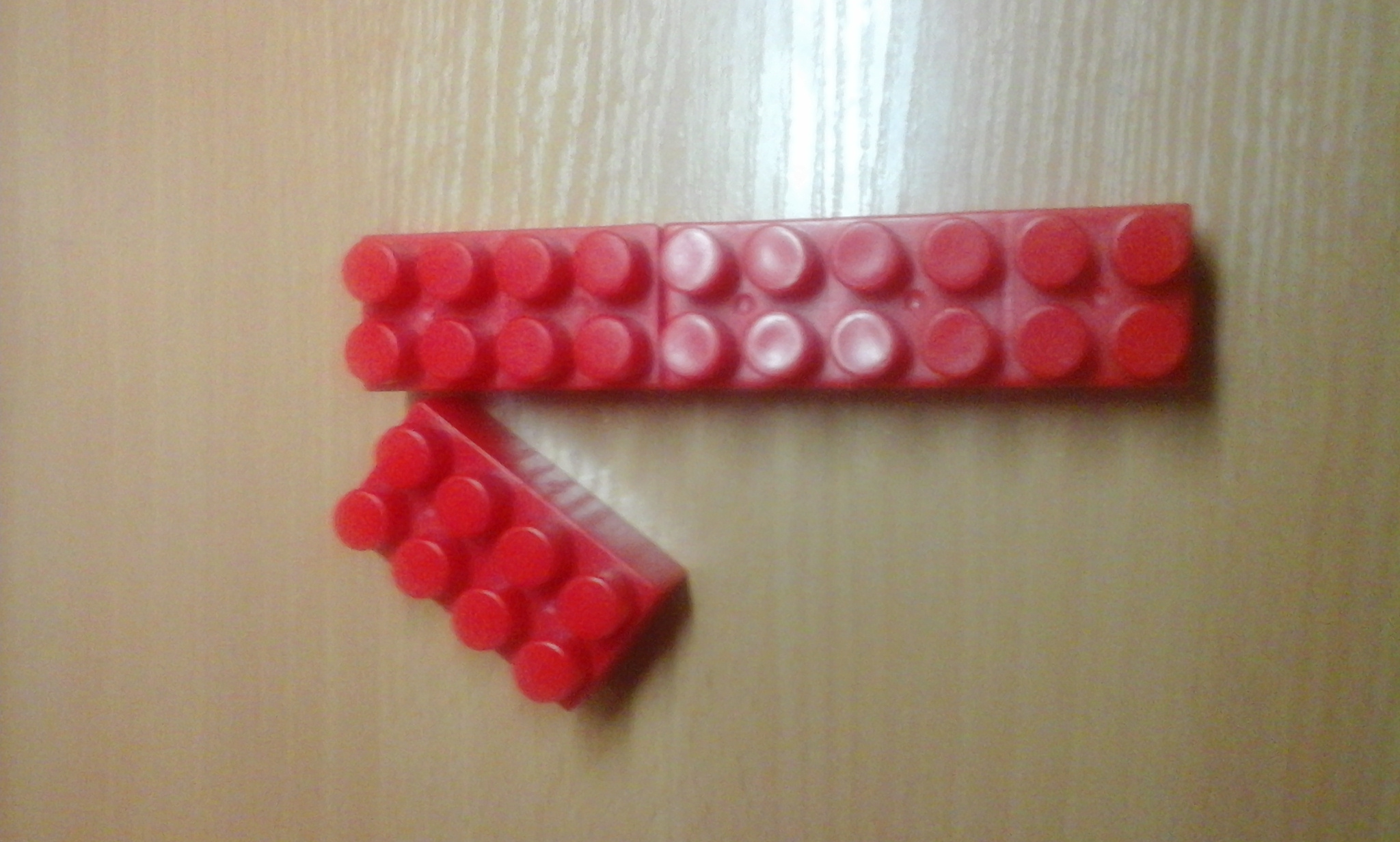 Спасибо за внимание!